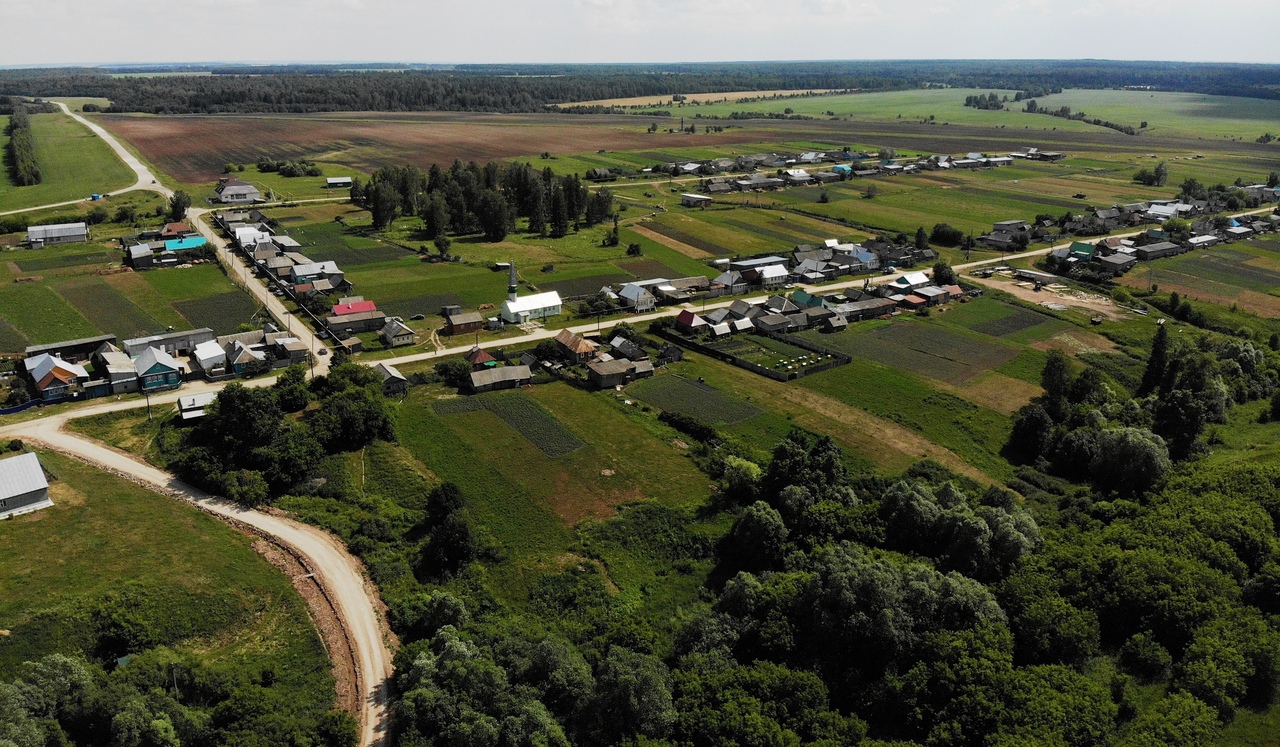 Ятмас-Дусай  авыл җирлеге   2018  ел  нәтиҗәләре
Ятмас-Дусай авыл  җирлегенең  2020 елның ярты еллык эш нәтиҗәләре
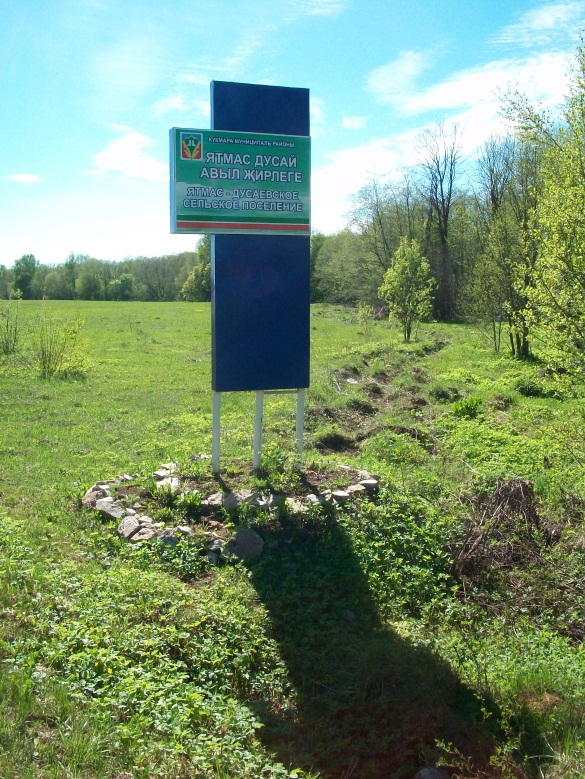 Ятмас-Дусай авыл җирлеге
Демография
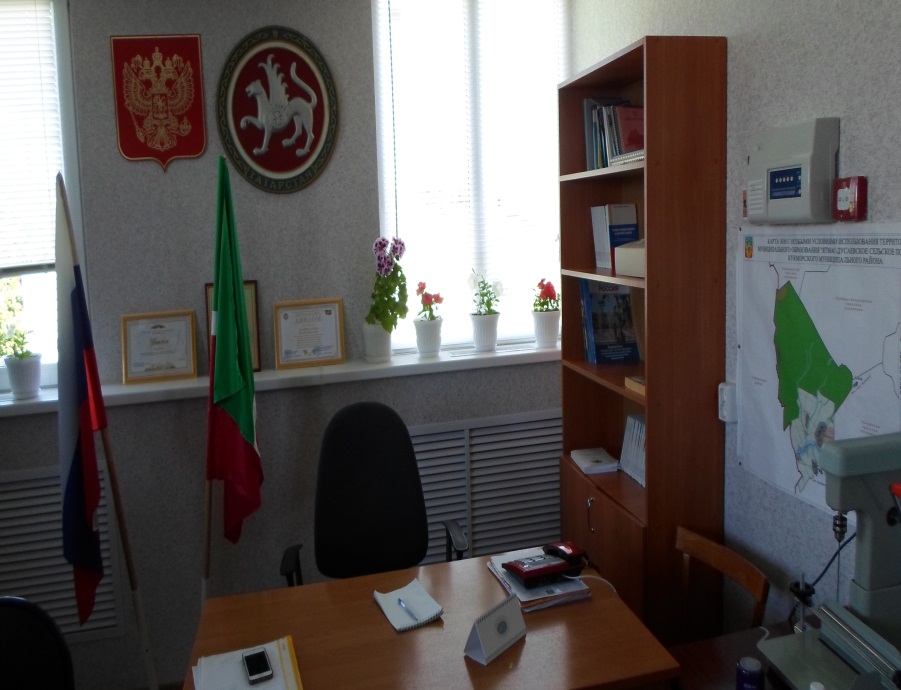 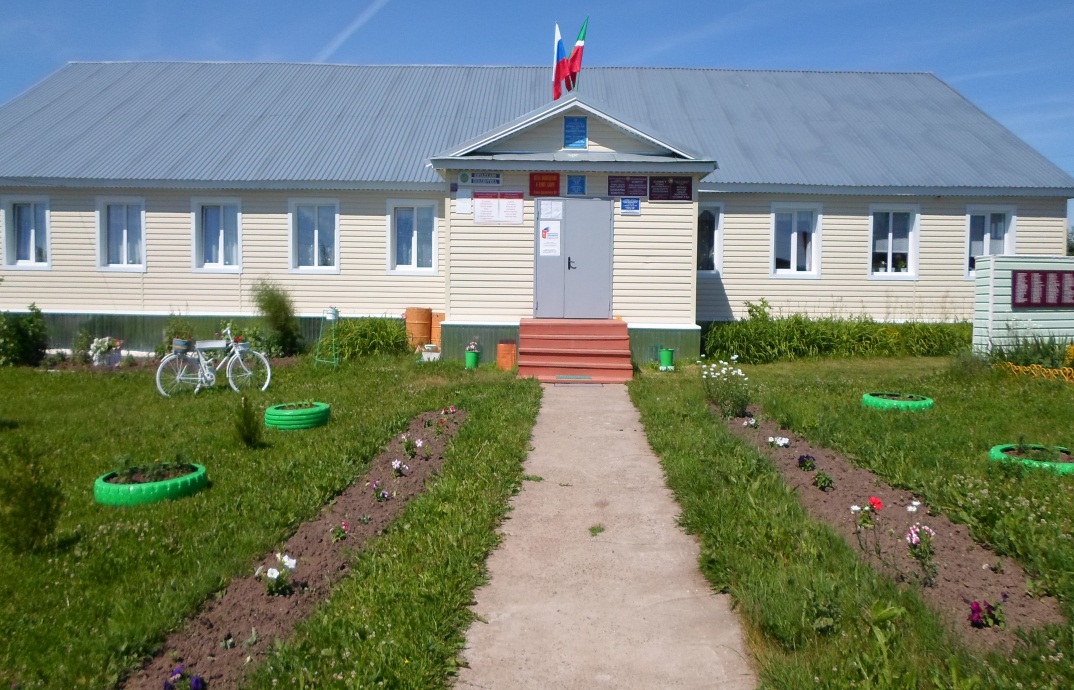 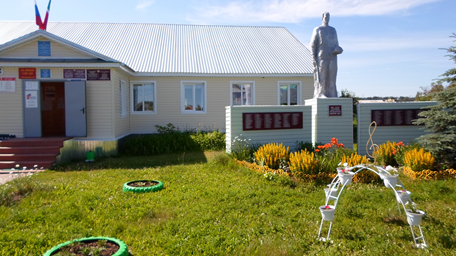 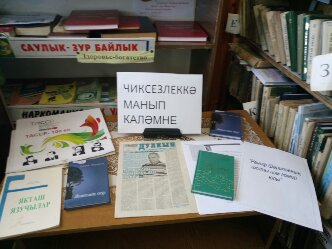 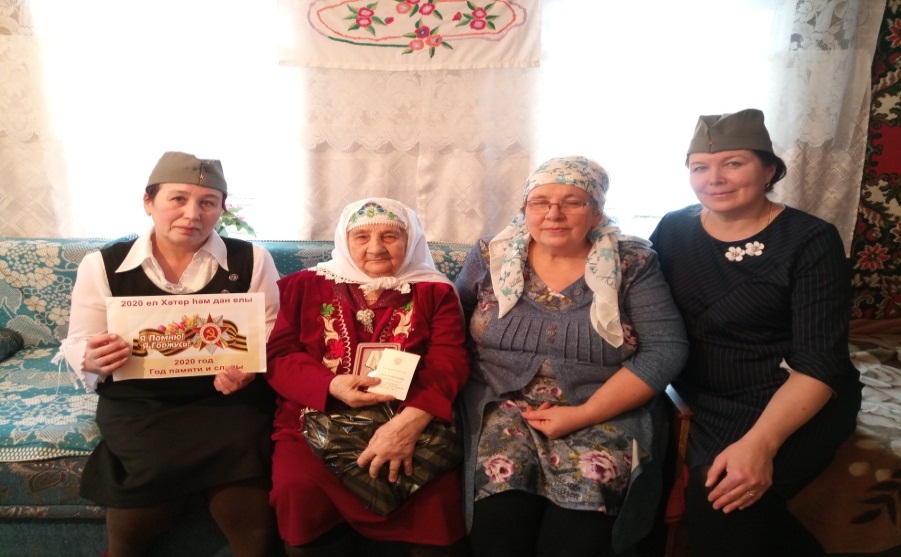 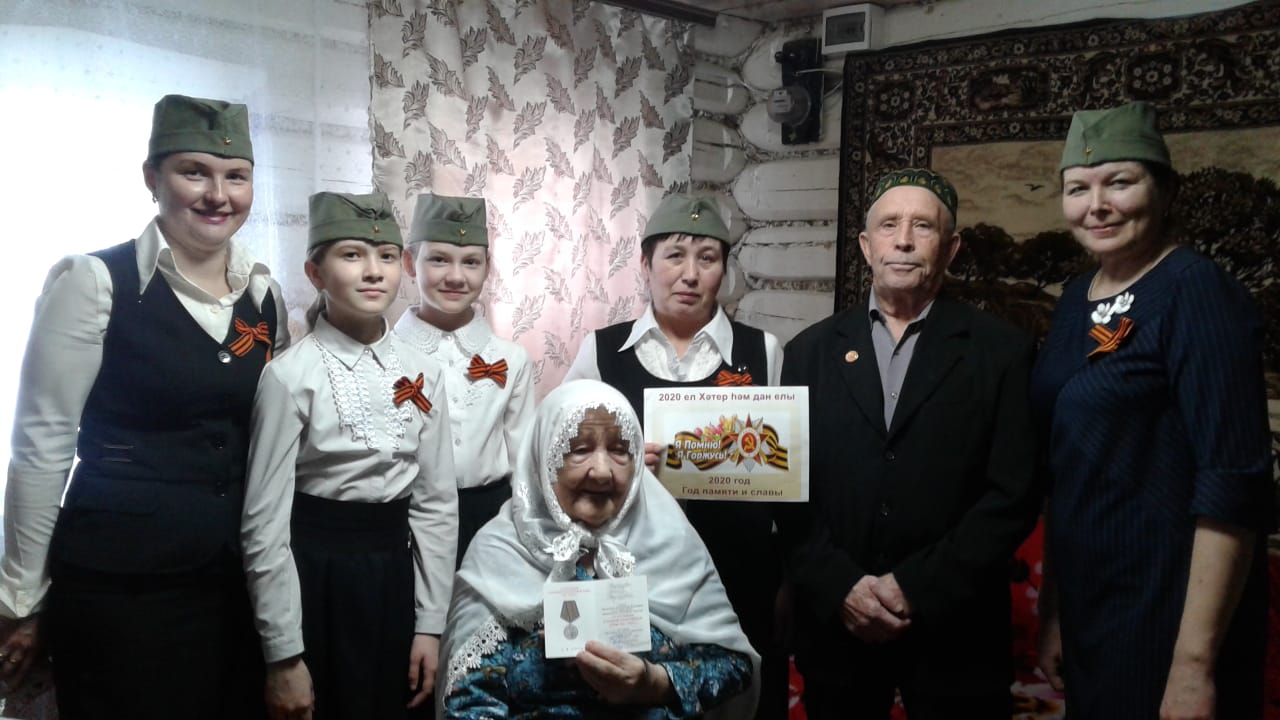 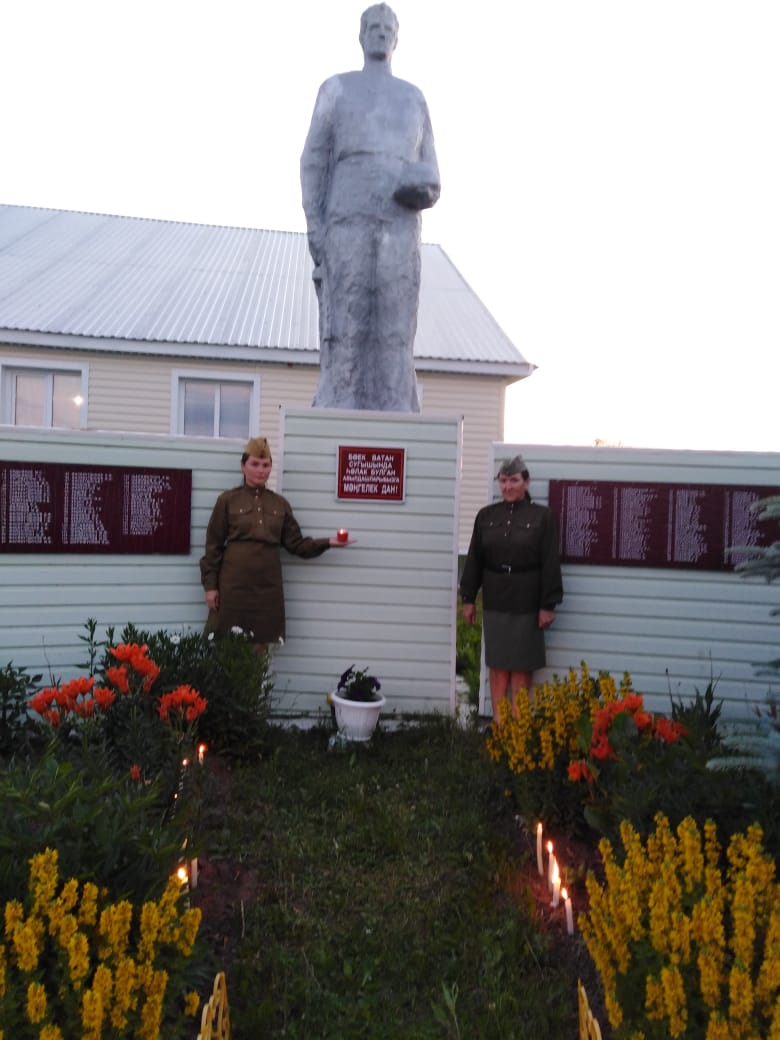 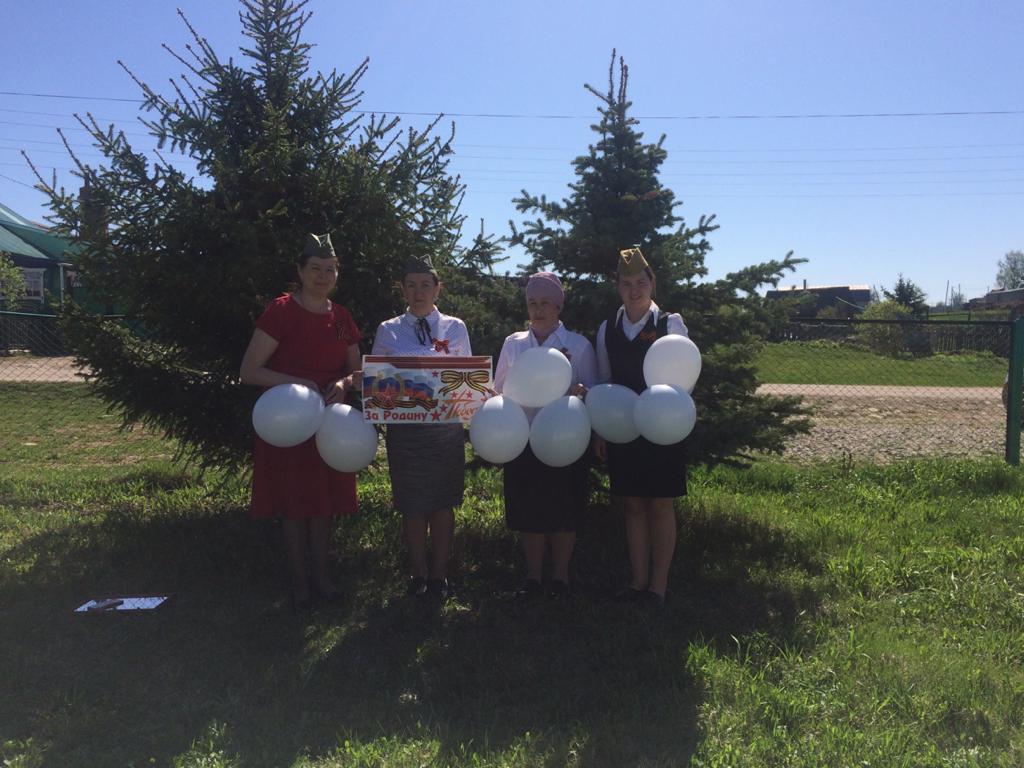 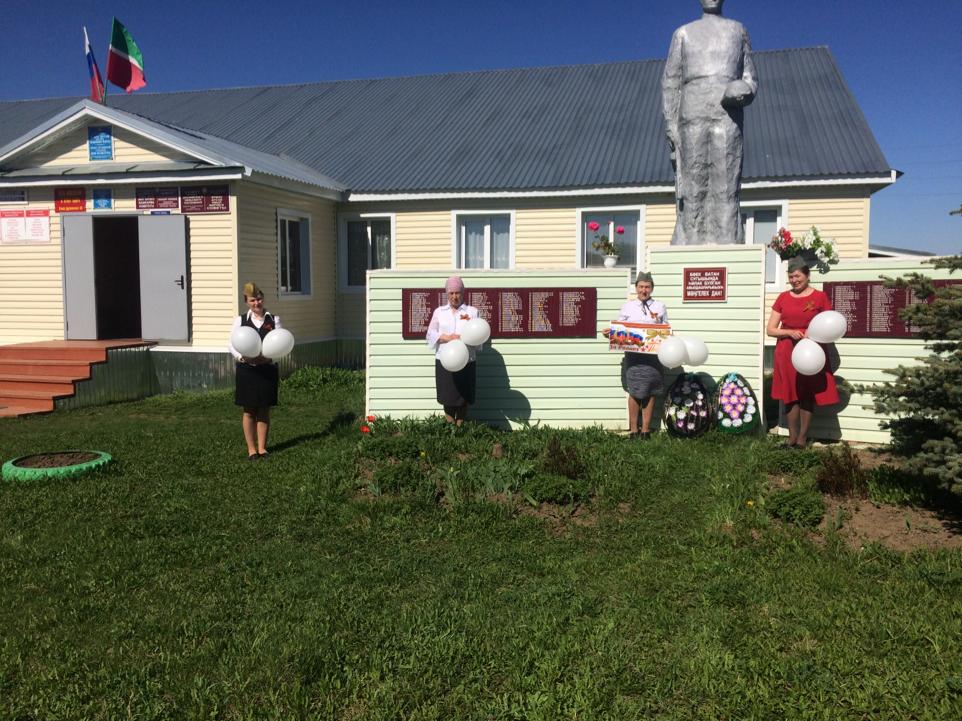 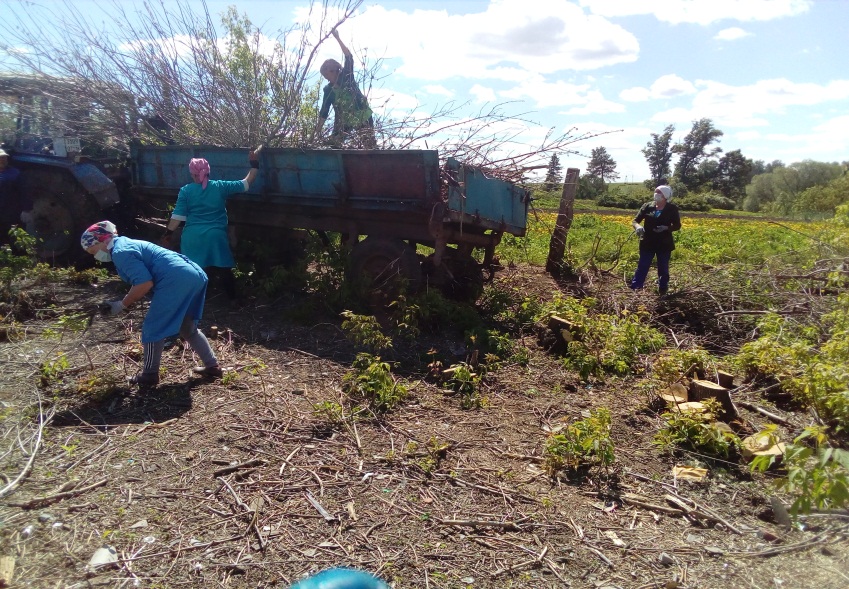 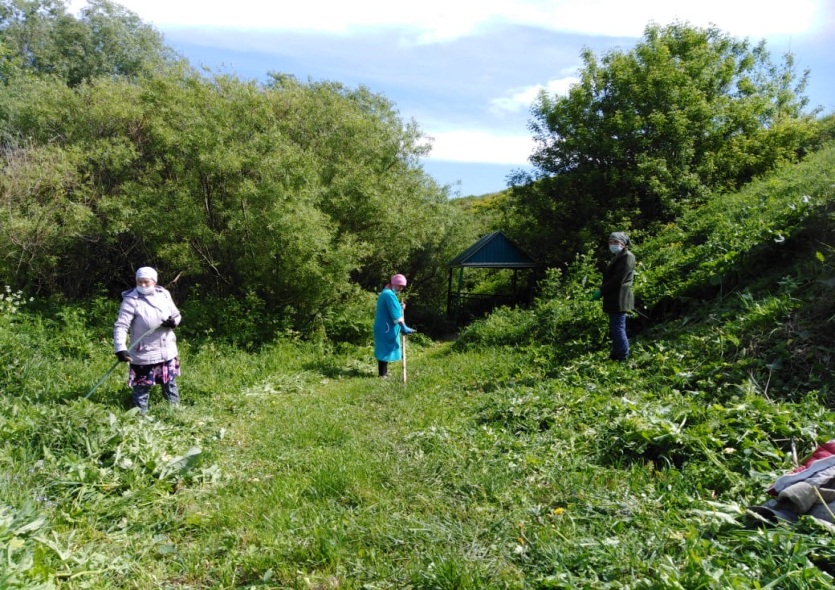 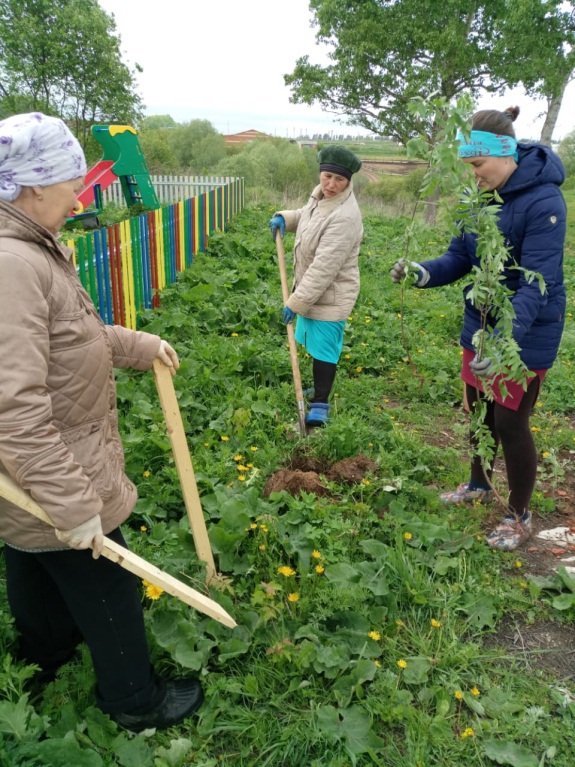 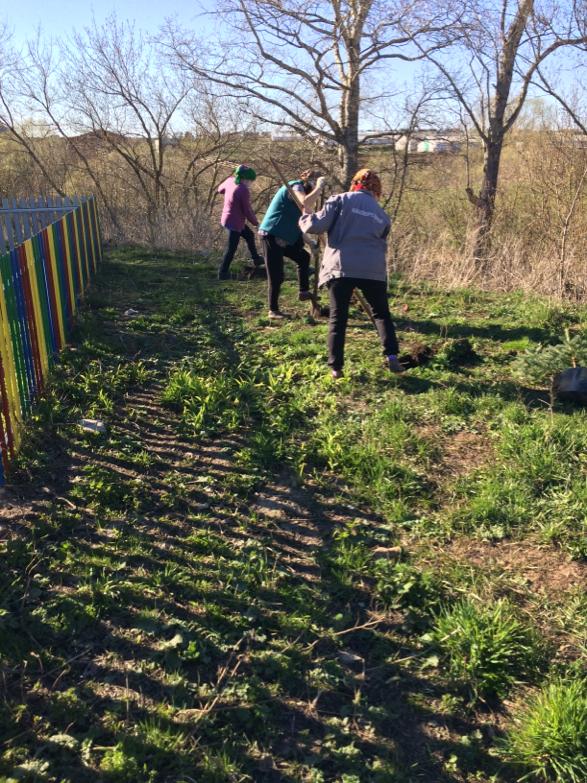 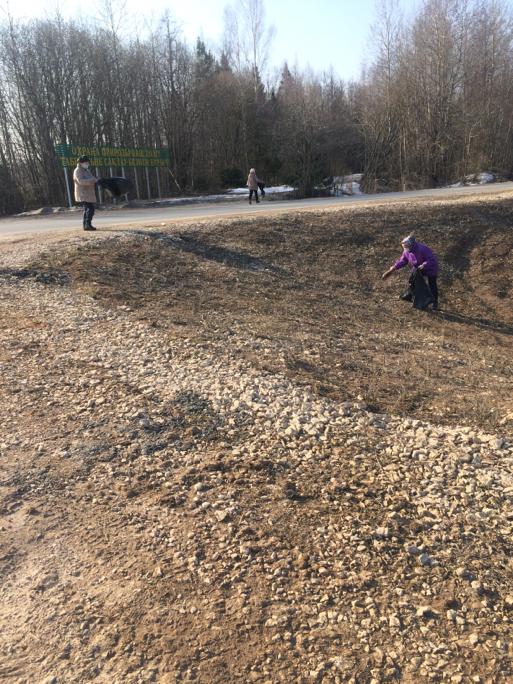 Плотина  ремонты
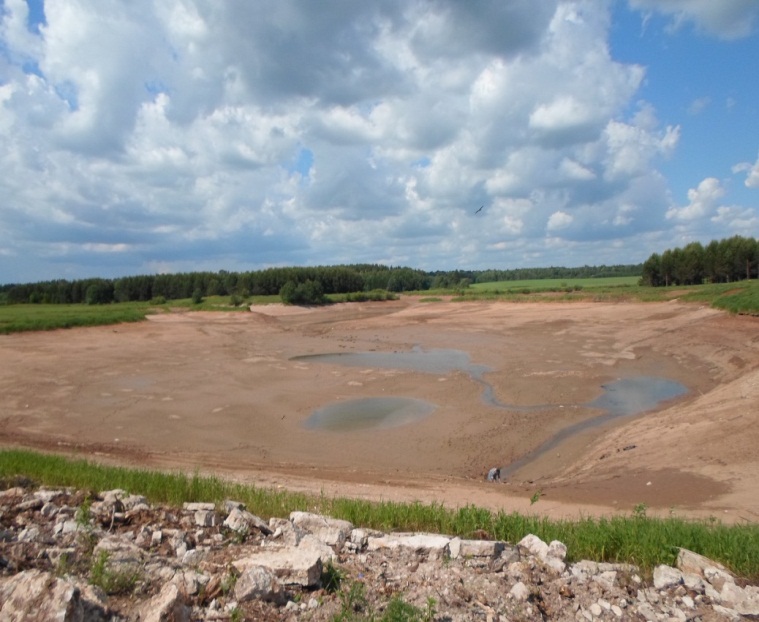 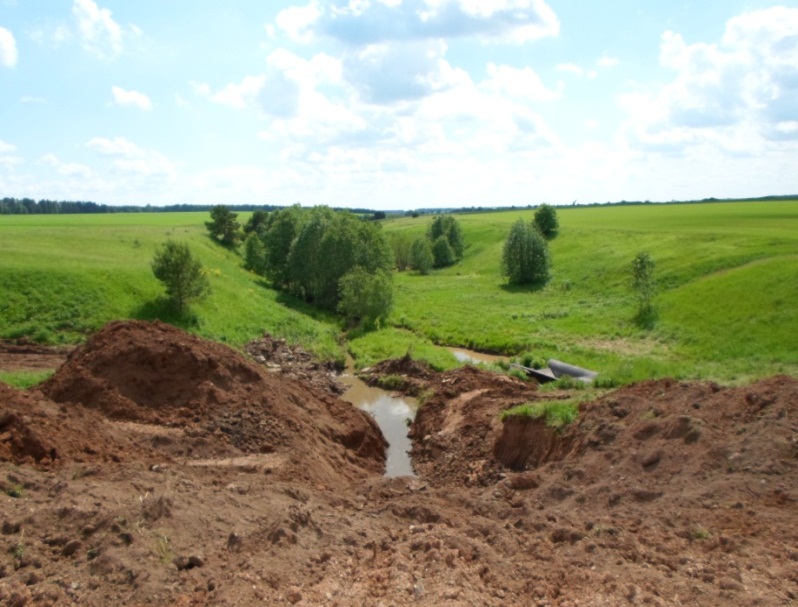 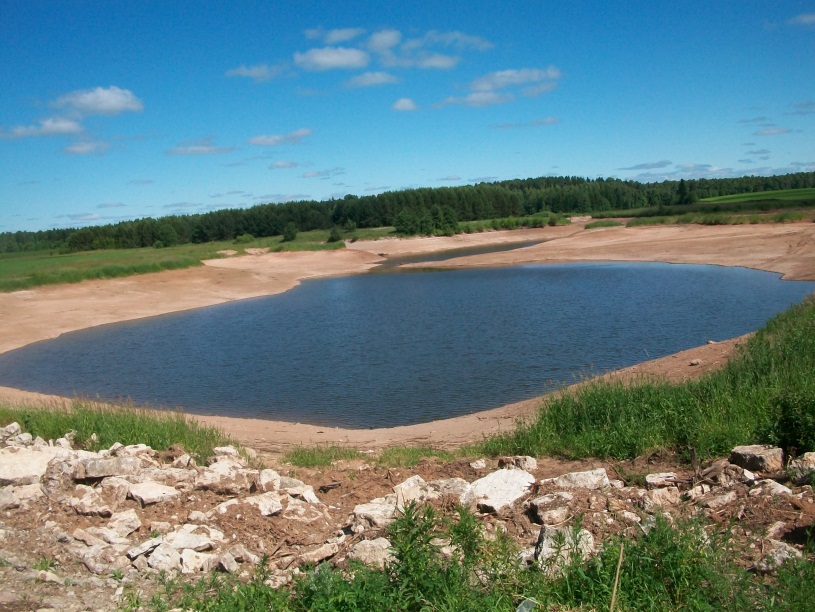 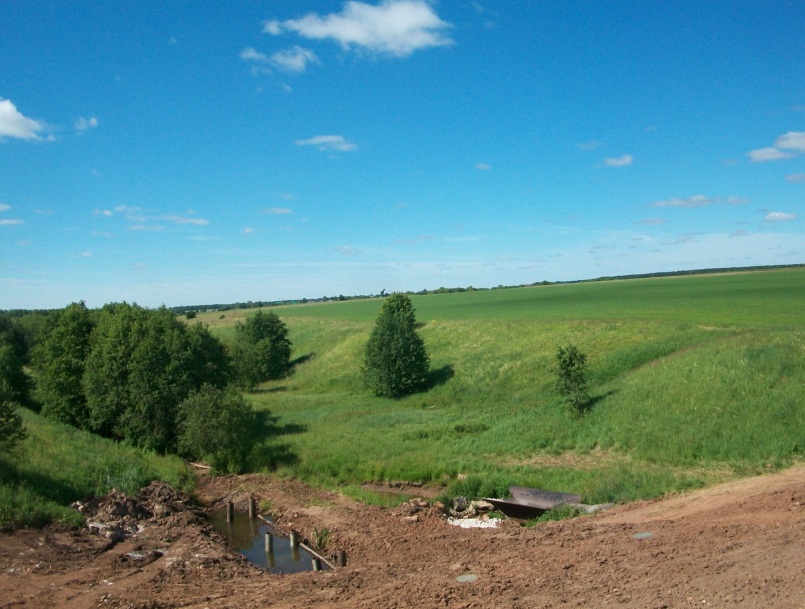 ИП Гатауллина  М.М.  кибетләре халыкка хезмәт   күрсәтә
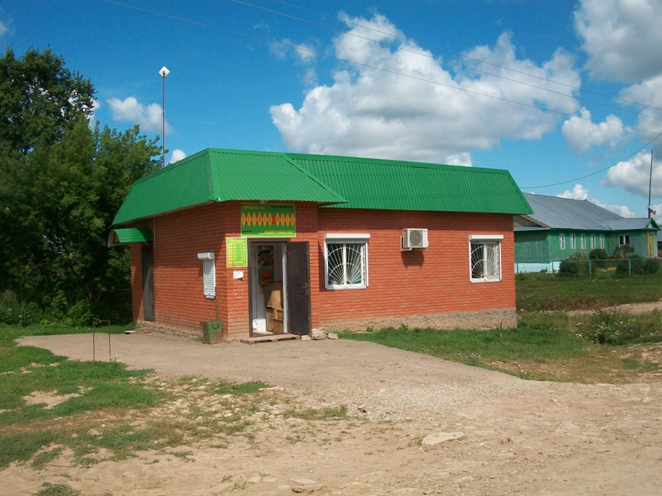 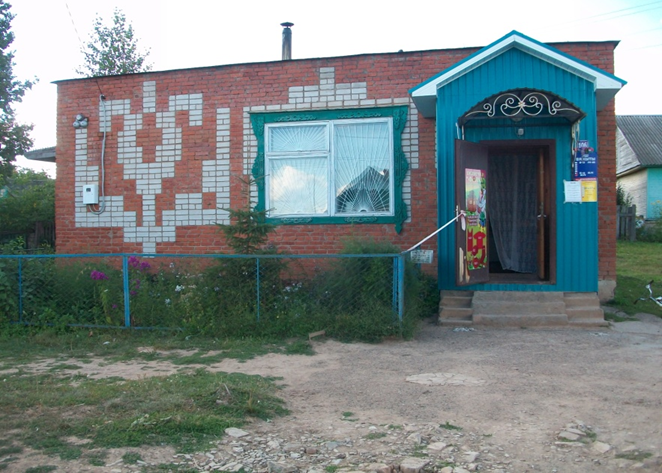 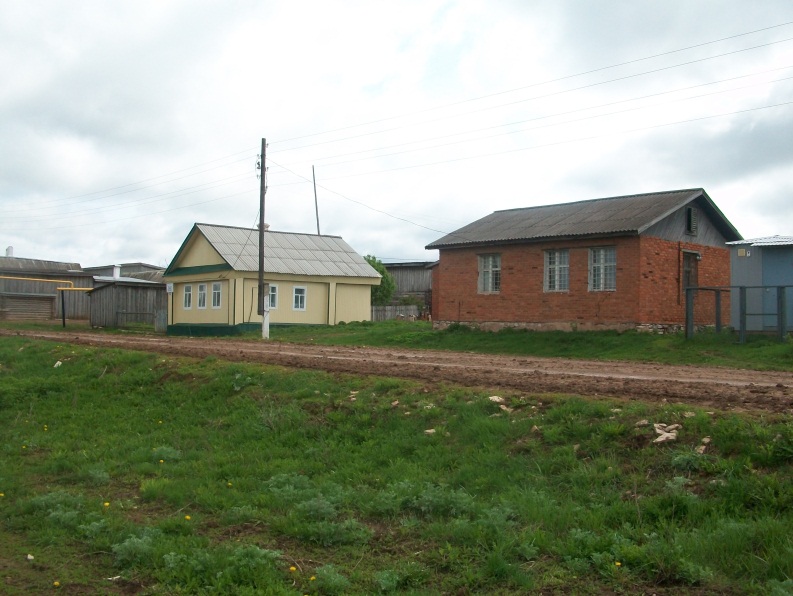 ФАП  һәм почта бүлекчәсе
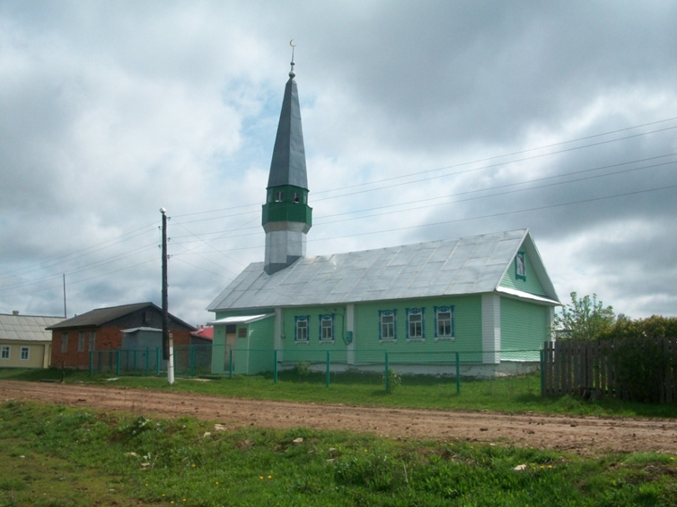 Ятмас Дусай авылы 
“Зәйтүнә” мәчете
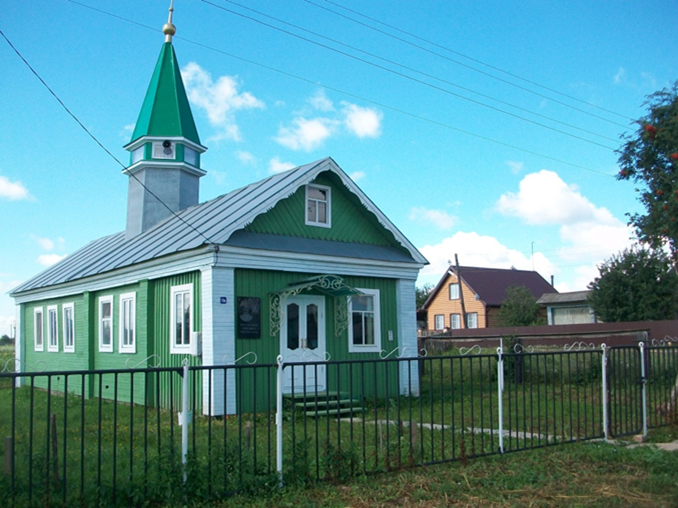 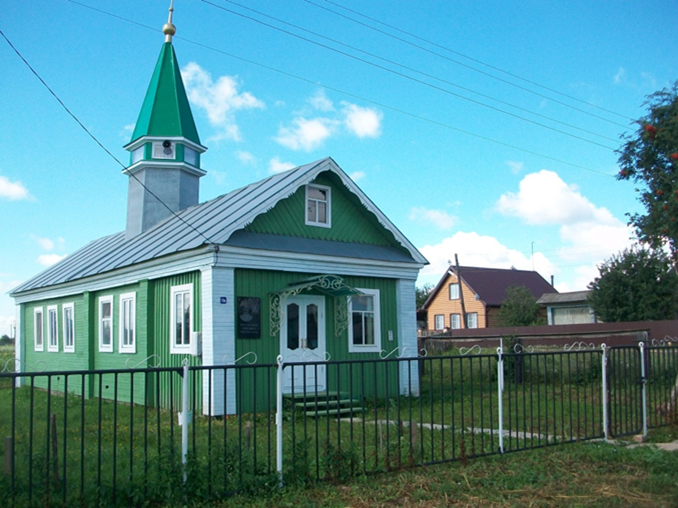 Шепшеңәр авылы
 “Каим” мәчете
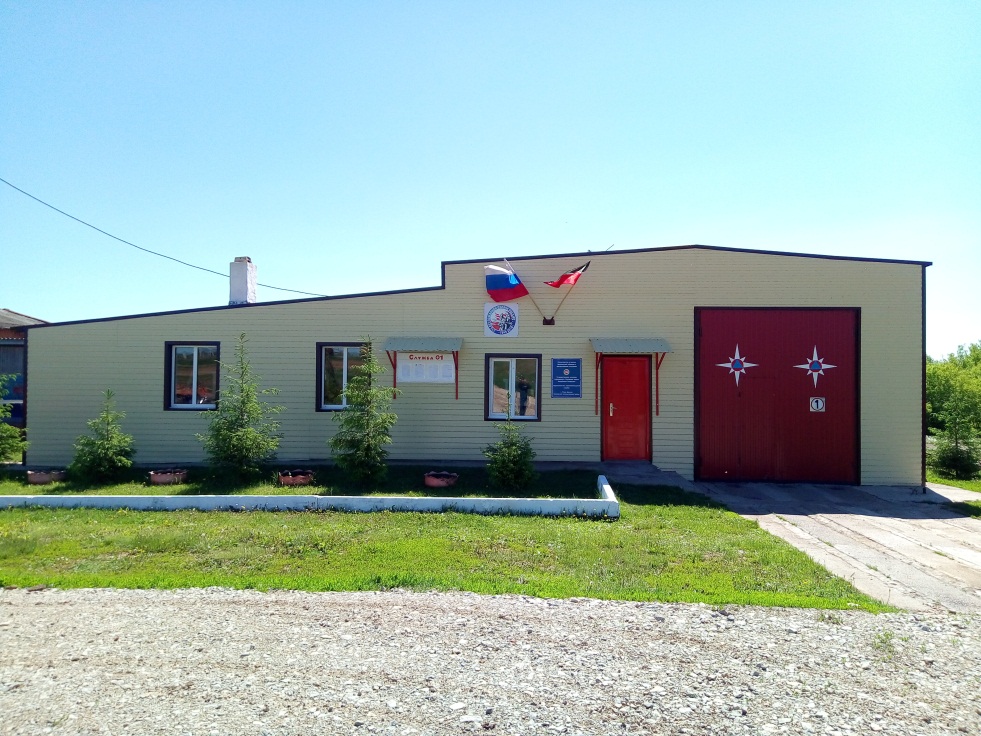 Ятмас Дусай авылы янгын сүндерү  бүлекчәсе
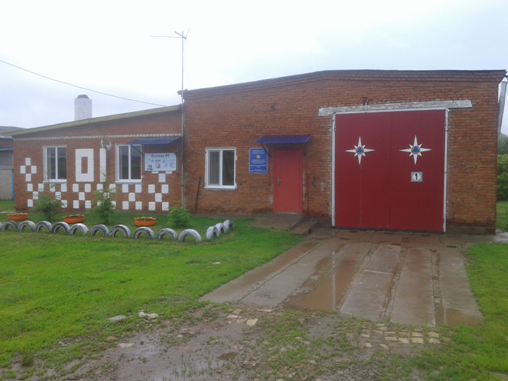 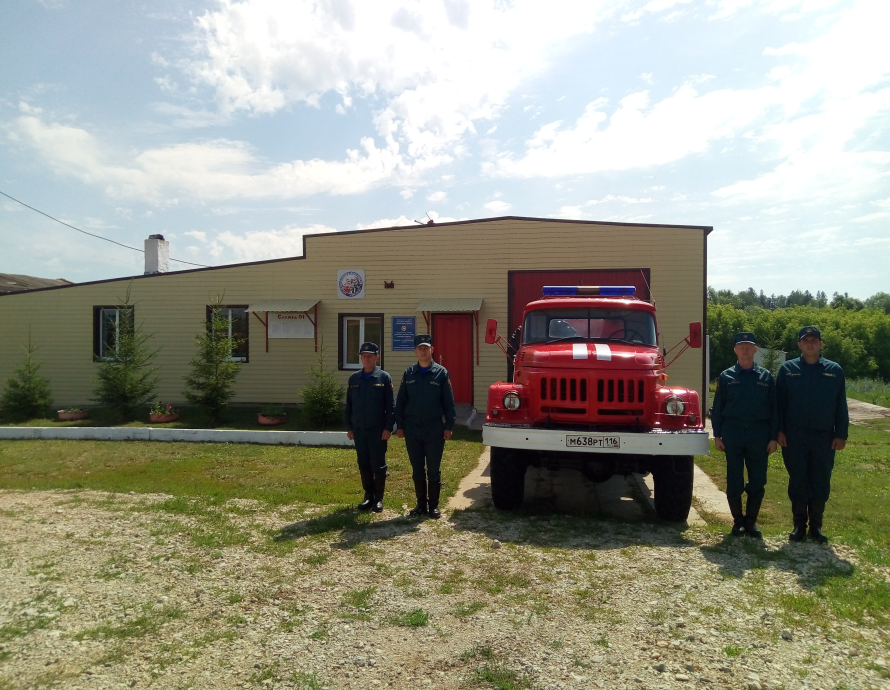 Шәхси хуҗалыкларда  маллар саны
Үзара  салым  буенча  мәгълүмәт
2020 үзара салым  акчасына эшләнәчәк эшләр 

 юлларны төзекләндерү өчен -                409500 сум                               

 Шепшеңәр авылына су башнясы
 алмаштыру өчен –                                    392000 сум

 пожар гидранты очен                               80000 сум

 Барлыгы                                                    921500 сум
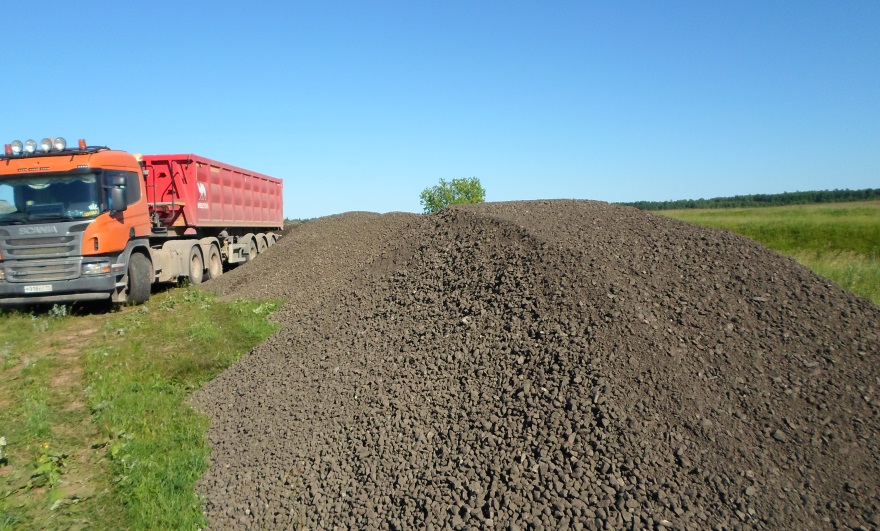 Үзара  салым    юл төзекләндерү   эшләре  өчен таш кайтарылды
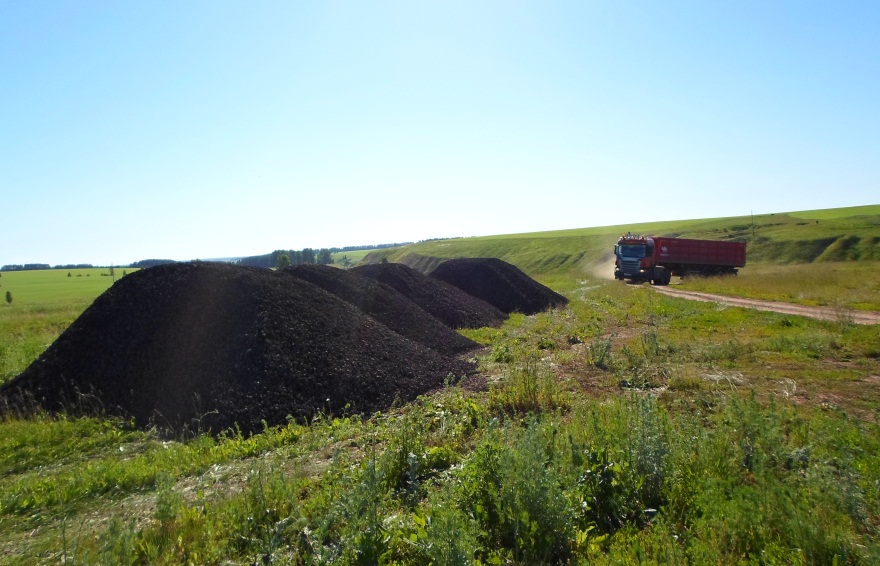 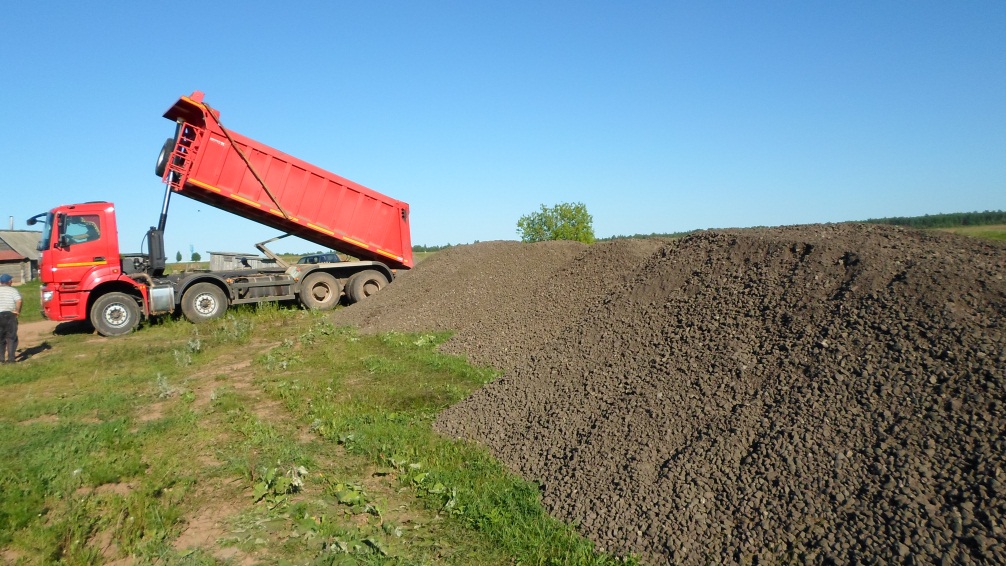 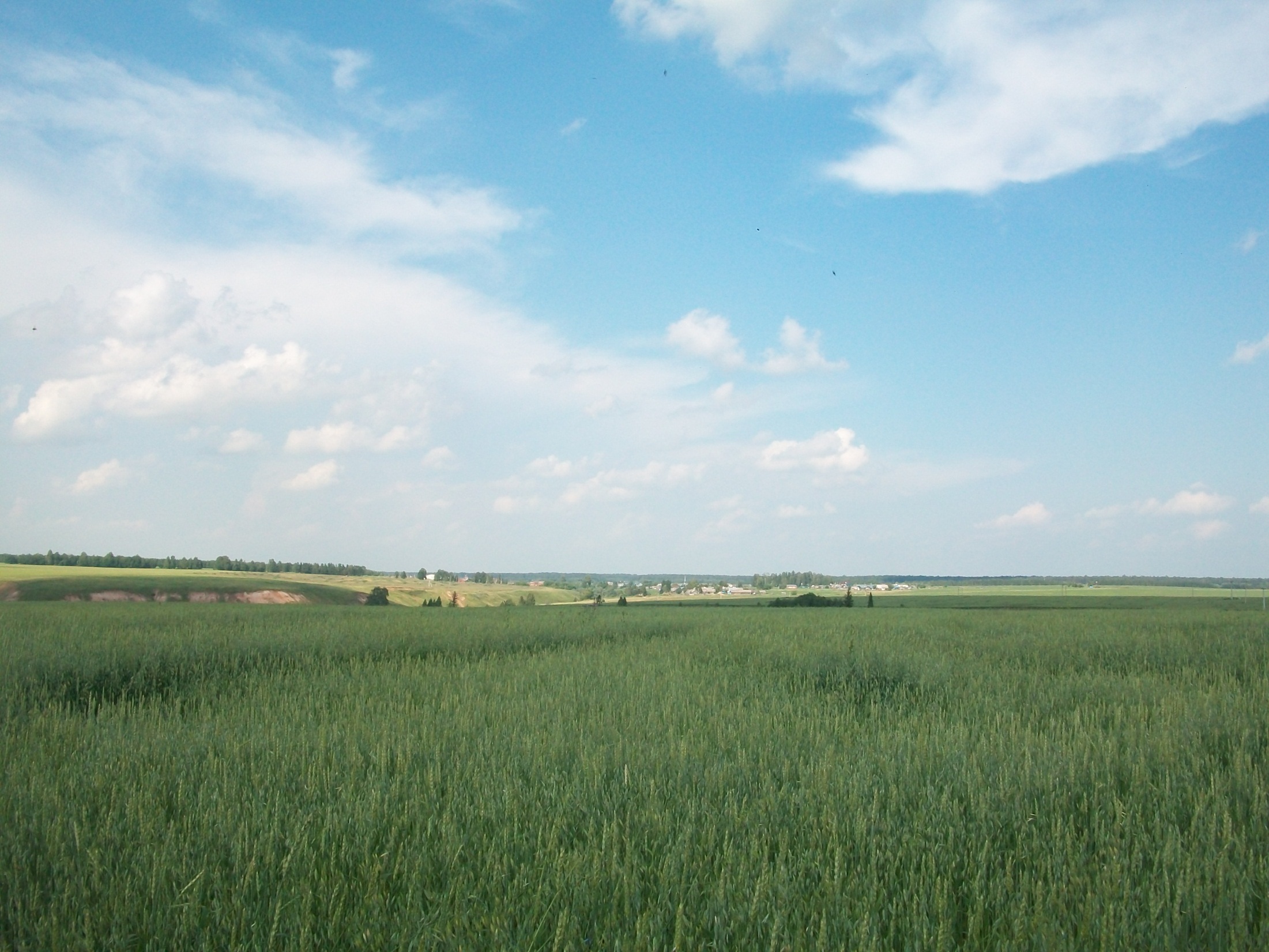 Елларыбыз  тыныч, эшләребез  уң булсын

Игътибарыгыз  өчен рәхмәт